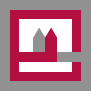 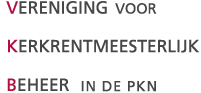 Kerk na Corona
het begin van een nieuw tijdperk -
aanleiding voor vernieuwing

Henk van der Wal
[Speaker Notes: Korte introductie van jezelf (voor zover niet door de voorzitter al gedaan)]
VKB kent 4 beleidsterreinen
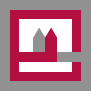 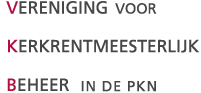 Gebouwen
Geld
Mensen
Organisatie
[Speaker Notes: Korte introductie van jezelf (voor zover niet door de voorzitter al gedaan)]
Vóór Corona:
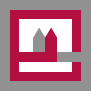 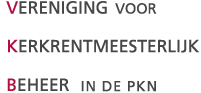 Nadenken over positie van de kerk

Corona heeft een aantal zaken
Versterkt
Versneld
Veranderd
[Speaker Notes: Korte introductie van jezelf (voor zover niet door de voorzitter al gedaan)]
Waarnemingen ten gevolge van Corona
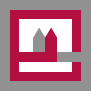 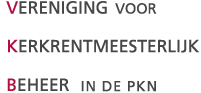 Digitale diensten met groter bereik dan uitsluitend fysiek
Collecteren digitaal
Gebruik kerkapps
Behoefte aan sociaal contact, eenzaamheid, sociaal isolement
Kennis en informatieontwikkeling via digitale weg (webinars)
Aantal deelnemers VKB-activiteiten webinars, workshops sterk toegenomen, meer buiten eigen gemeente gekeken
Corona is twee jaar onder ons, kerkelijke gemeente na corona is gemiddeld twee jaar ouder geworden
[Speaker Notes: Korte introductie van jezelf (voor zover niet door de voorzitter al gedaan)]
Sterke behoefte om oude draad weer op te pakken………..
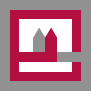 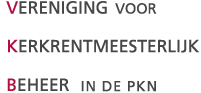 Samenleving is in de afgelopen twee jaar veranderd in meerdere opzichten zoals het teruggeworpen zijn op jezelf, de afstand tot de ander, arbeid in hybride werkomgevingen ..

Kerk was vóór corona al in transitie: 
	Geroepen en gezonden (pastoraat en ambt), 
	Toekomstgericht Kerkbeheer (werken aan perspectief), 
	Werkboek Toekomstgericht gemeente-zijn (PTHU)
[Speaker Notes: Korte introductie van jezelf (voor zover niet door de voorzitter al gedaan)]
Passen de plannen in de samenleving?
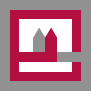 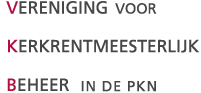 Veel gemeentes presenteren zich als missionaire gemeente.
We (re)organiseren door vooral samen te gaan werken over gemeentegrenzen heen
We zijn met name bezig met onze eigen organisatie(s)


Is de aansluiting bij de samenleving waarin we leven voldoende?
[Speaker Notes: Korte introductie van jezelf (voor zover niet door de voorzitter al gedaan)]
Hoe kunnen we kerk zijn in de volle breedte van de samenleving?
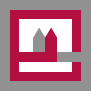 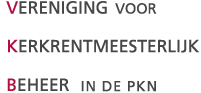 Door mee te werken aan maatschappelijke problemen - niet exclusief, maar buiten de inner circle: 
	zet vernieuwende sociale netwerken op, ondersteun 	(zakelijke) slachtoffers van corona, vang vluchtelingen 	op, kom met klimaatverbeterende initiatieven, initieer 	duurzaamheidsontwikkelingen in de gemeente, betrek 	zoveel mogelijk mensen (niet alleen uit de 	gemeente). Jaag aan en faciliteer.

Kerkrentmeester: is als de nutsvoorziening voor maatschappelijke en in het bijzonder, religieuze doeleinden
[Speaker Notes: Korte introductie van jezelf (voor zover niet door de voorzitter al gedaan)]
Kerkrentmeester
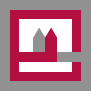 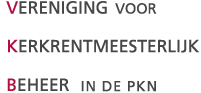 Kan de organisatie van kerkbalans toegankelijker en efficiënter? Bijvoorbeeld: Jaarlijks automatisch afschrijven en zichtbaar maken wat je doet. 
Faciliteer de kerkelijke gemeente IN de samenleving
Stel ter beschikking wat je hebt: gebouwen, middelen, goederen

Van penningmeester van de club, naar econoom met visie en leiderschap. Kun je het niet alleen? Dan doe je het samen met andere gemeentes.
[Speaker Notes: Korte introductie van jezelf (voor zover niet door de voorzitter al gedaan)]
Kerk na Corona is:
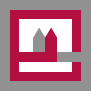 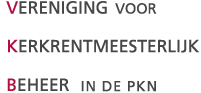 Leven en werken, denken en doen in de actualiteit midden in de wereld samen met andere wereldburgers, waarbij de kerk ondersteunt dat Gods Woord de mensen besmet en infecteert uitmondend in daadkracht!



En tóch snakken velen naar het oude…….. de vleespotten van Egypte.
[Speaker Notes: Korte introductie van jezelf (voor zover niet door de voorzitter al gedaan)]